Michael A. Pulsipher, MD
Hematopoietic Stem Cell Transplantation
Hematopoietic Stem Cell Transplant Outline
A. Principles and products
1. Collection, processing, and storage
2. Stem-cell source and dose
3. Donor selection
4. Contraindications
B. Conditioning therapy
1. Autologous HSCT
2. Allogeneic HSCT
C. Complications
1. Graft failure
2. Graft-versus-host disease (GVHD)
3. Infections – Sung-Yun Pai to cover in Immune Deficiency Session
4. Non-infectious complications
D. Disease-specific indications and outcomes—Covered in disease sessions
1. Other Non-malignant disorders
2. Cell Therapy
Copyright © 2019 by ASPHO
Collection, Processing, and Storage
Goal is to transfer hematopoietic stem cells (HSC) along with appropriate doses of key immune cells from donor to recipient
Cells types that matter and are often measured
CD34+ cells
T-cells (CD3, αβCD3 vs. γδCD3)
B-cells (CD19)
NK Cells (CD16, CD56)
Cell numbers that are used to choose doses
CD 34 cells/kg recipient weight
Total Nucleated Cells (TNC)  or mononuclear cells (MNC)/kg recipient weight
Copyright © 2019 by ASPHO
Bone Marrow—the Traditional Source
Copyright © 2019 by ASPHO
Other Sources—Peripheral Blood Mononuclear (Stem) Cells and Umbilical Cord Blood
Copyright © 2019 by ASPHO
What types of processing are needed?
Goal—deliver the correct dose of key cells and minimize reactions
ABO incompatibility
RBC depletion of bone marrow necessary for major mismatches
A&B blood cannot be transfused into non-compatible types
Plasma depletion can be done for minor mismatches
PBSC generally have low RBC content
Small amounts of incompatible RBCs can be tolerated
Cryopreservation
Autologous collections and cord blood all cryopreserved with DMSO
Premedication and counseling needed regarding infusion reactions
Hypo/hypertension, bitter taste, odor
Allogeneic infusions sometimes need cryopreservation
Infusion should occur within 72 hours, better within 48
With donor recipient scheduling issues, cryopreservation an option, generally efficacious
Copyright © 2019 by ASPHO
Processing Continued
In Vitro T-cell Depletion
CD34+ selection
Removal of all cells except CD34+ cells
Slow immune recovery
CD3+ depletion, CD3+/CD19+ depletion, αβCD3+/CD19+ depletion
Decreased TRM, possibly better recovery
Newer methods—CD45 RA depletion
In Vivo T-cell depletion
Serotherapy:  hATG, rATG, Alemtuzumab
Post-Transplant cyclophosphamide
Copyright © 2019 by ASPHO
Storage of Stem Cells
For transport
Fresh cells transported cool
Frozen cells in regulated shippers (continuous temperature monitoring)
In the stem cell lab
Dedicated liquid nitrogen tanks
Liquid vs. Vapor phase
Liquid phase after HIV/viral screening
Continuous alarmed monitoring
Cells viable 30+ years
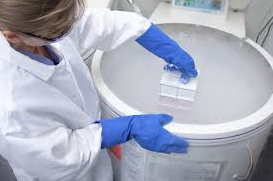 Copyright © 2019 by ASPHO
Stem Cell Sources—Different Ways to Grow a New Bone Marrow
Reported Sources
Fetal Liver Cells
Single or small numbers of “stem cells”
iPSCs
Sources in use
Umbilical Cord Blood (UCB)
Bone Marrow (BM)
Cytokine Mobilized Peripheral Blood Mononuclear Cells (PBMC)
Copyright © 2019 by ASPHO
Hematopoietic Cell Sources—Content of the Product Dictates Uses
Autologous Transplant (High Dose or Mega-Dose Therapy)
Bone Marrow (risk with harvest)
Cytokine Mobilized Peripheral Blood Mononuclear Cells (PBMC, quick engraftment)
Manipulation of either source to alter immune response



Winner—PBMC!
Allogeneic Transplant
Umbilical Cord Blood (few T-cells, increased risk of rejection and slow engraftment, can use safely with more HLA mismatches, less chronic GVHD)
Bone Marrow (Intermediate T-cells numbers, intermediate rejection and GVHD)
PBMC (More T-cells, rapid engraftment, less early transplant morbidity, probably more chronic GVHD)

Winner—?
Copyright © 2019 by ASPHO
Clinical Differences Between Stem Cell Sources—T-cell Content Key
Copyright © 2019 by ASPHO
Doses of Stem Cells Vary by Source
Bone marrow, PBSC matched related and unrelated donors
Target >4-5x106 CD34 cells/kg recipient wt
Can go higher, debate about upper limit re GVHD concerns
Cord Blood
Target >4x107 TNC/kg single unit
For highly mismatched >5x107/kg recipient wt
Multiple units as needed for at least 3x107/kg recipient wt
No advantage to 2 units if single unit dose adequate, more GVHD with 2 units
T-cell depleted/haploidentical
Target >10-20x106 CD34+ cells/kg recipient wt
Target <1x105 CD3+ or αβCD3+ cells/kg recipient wt
Post-transplant cyclophosphamide
Target >4x108 MNC/kg recipient weight
Copyright © 2019 by ASPHO
Case Presentation: HLA and Donor Choice
An 18-month-old child with ALL in second remission is referred for transplantation. Which would be the best donor for this child?
	A.	The child’s own sorted cord blood (cell dose 5X107 TNC/kg) 	
	B.	A 55-year-old female unrelated donor, 7/8 match (willing to donate marrow or peripheral blood stem cells)
	C.	A cord blood unit matched at 4/6 antigens: cell dose 5.4x107 TNC/kg
	D.	A 40-year-old male unrelated donor matched at 8/8 loci (only willing to donate peripheral blood stem cells)
	E.	A cord blood unit matched at 8/8 antigens (HLA A, B, DRB1) with a cell dose of 4.0x107 TNC/kg
Copyright © 2019 by ASPHO
Case Presentation: HLA and Donor Choice
An 18-month-old child with ALL in second remission is referred for transplantation. Which would be the best donor for this child?
	A.	The child’s own sorted cord blood (cell dose 5X107 TNC/kg) 	
	B.	A 55-year-old female unrelated donor, 7/8 match (willing to donate marrow or peripheral blood stem cells)
	C.	A cord blood unit matched at 4/6 antigens: cell dose 5.4x107 TNC/kg
	D.	A 40-year-old male unrelated donor matched at 8/8 loci (only willing to donate peripheral blood stem cells)
	E.	A cord blood unit matched at 8/8 antigens (HLA A, B, DRB1) with a cell dose of 4.0x107 TNC/kg
Copyright © 2019 by ASPHO
Human Leukocyte Antigen Groups (HLA, Chromosome 6)
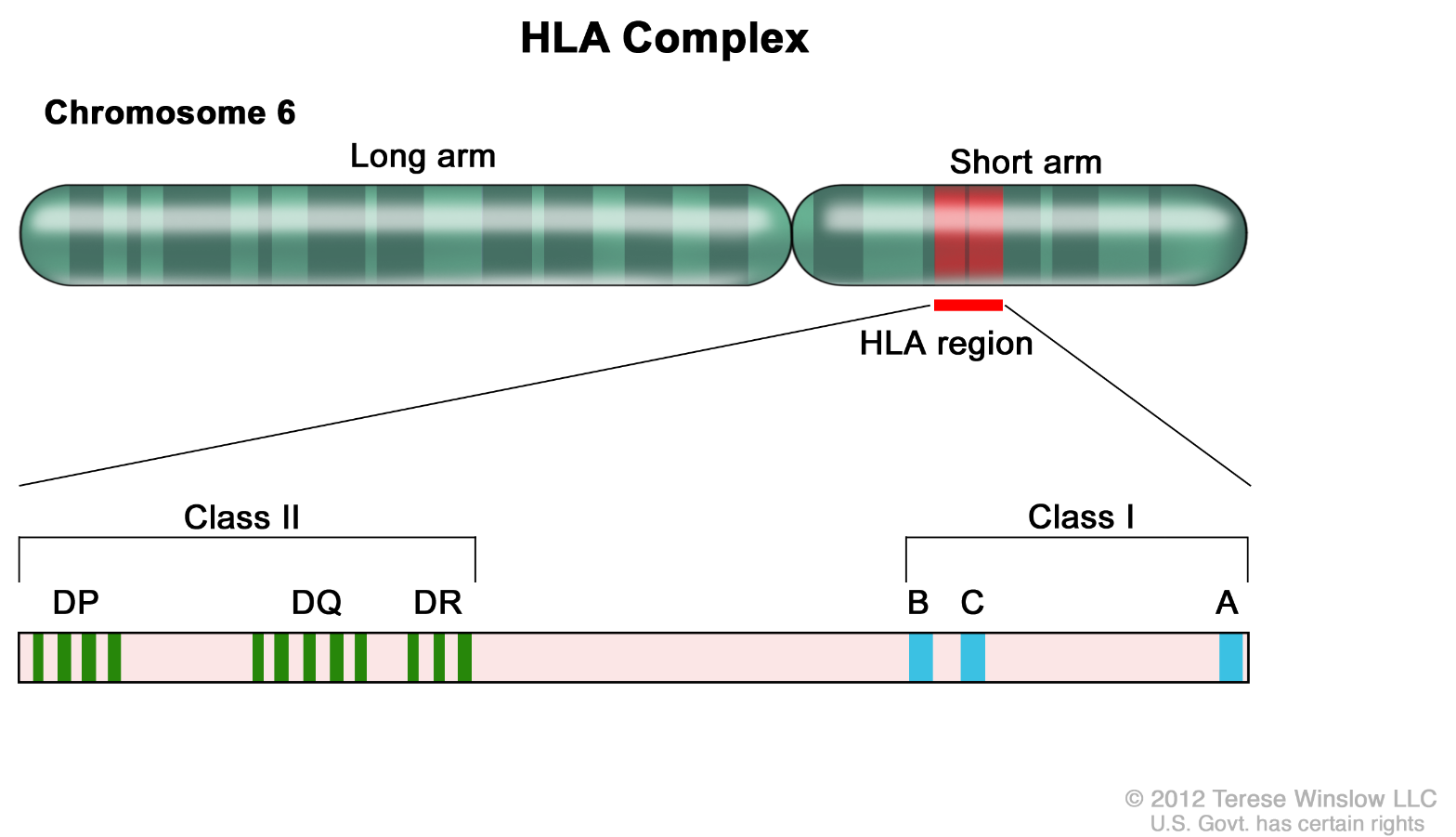 Copyright © 2019 by ASPHO
HLA Loci and Known Alleles
Class I (A, B, C)
Found on almost all cells (except  some neurons)
HLA-A 							4340
HLA-B 							5212
HLA-C 							3930 
Class II (DR, DQ, DP)
Found on antigen-presenting cells, B cells
DRB1 							2593 
DQB1 					 		1257
DPB1 							1014
Copyright © 2019 by ASPHO
Minor HLA Antigens—If it were only as simple as HLA
Minor H Antigens Encoded by Autosomal Genes
HA-1 – HA-7
A2-1 – A2-4
B7-1 – B7-6
A3, A11, A29, B44, B65, Cw7

Minor H Antigens Encoded by the Y chromosome
HLA-A2-HY
HLA-A1-HY
HLA-B7-HY
B8-1
Copyright © 2019 by ASPHO
Approach to HLA by Stem Cell Source
Copyright © 2019 by ASPHO
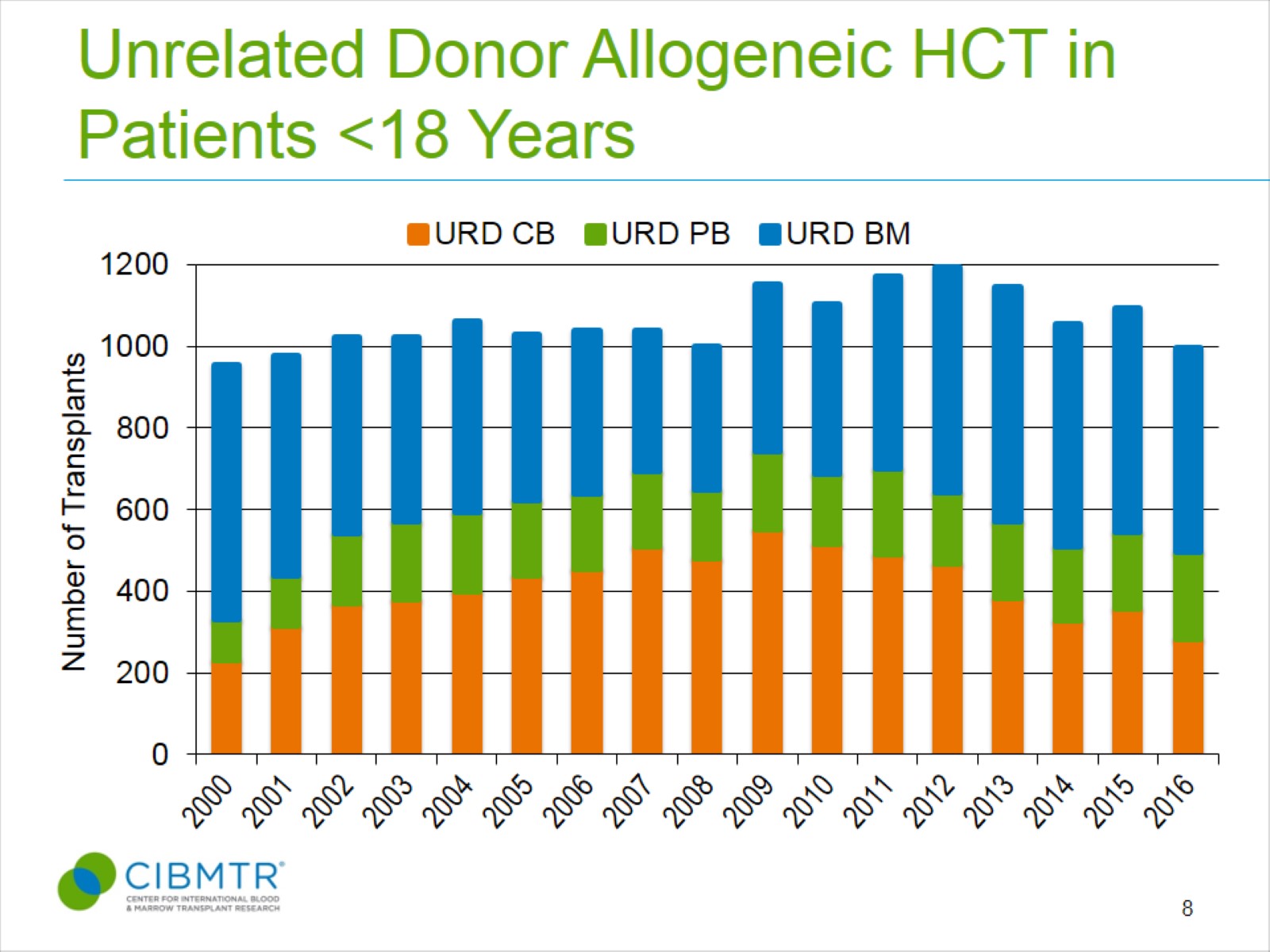 Unrelated Donor Allogeneic HCT in Patients <18 Years
D'Souza A, Fretham C. Current Uses and Outcomes of Hematopoietic Cell Transplantation (HCT): CIBMTR Summary Slides, 2017
Copyright © 2019 by ASPHO
[Speaker Notes: Slide 8: This slide demonstrates the overall utilization of unrelated donors in pediatric allogeneic transplant.  Bone marrow remains the most common graft source for unrelated donors accounting for 50% in 2016. The use of umbilical cord blood peaked in 2009 at 48% of unrelated donor transplants but has since shown a downward trend and is at 28% of pediatric unrelated donor transplant activity in 2016.  Peripheral blood accounted for 21% of pediatric unrelated donor graft type in 2016.]
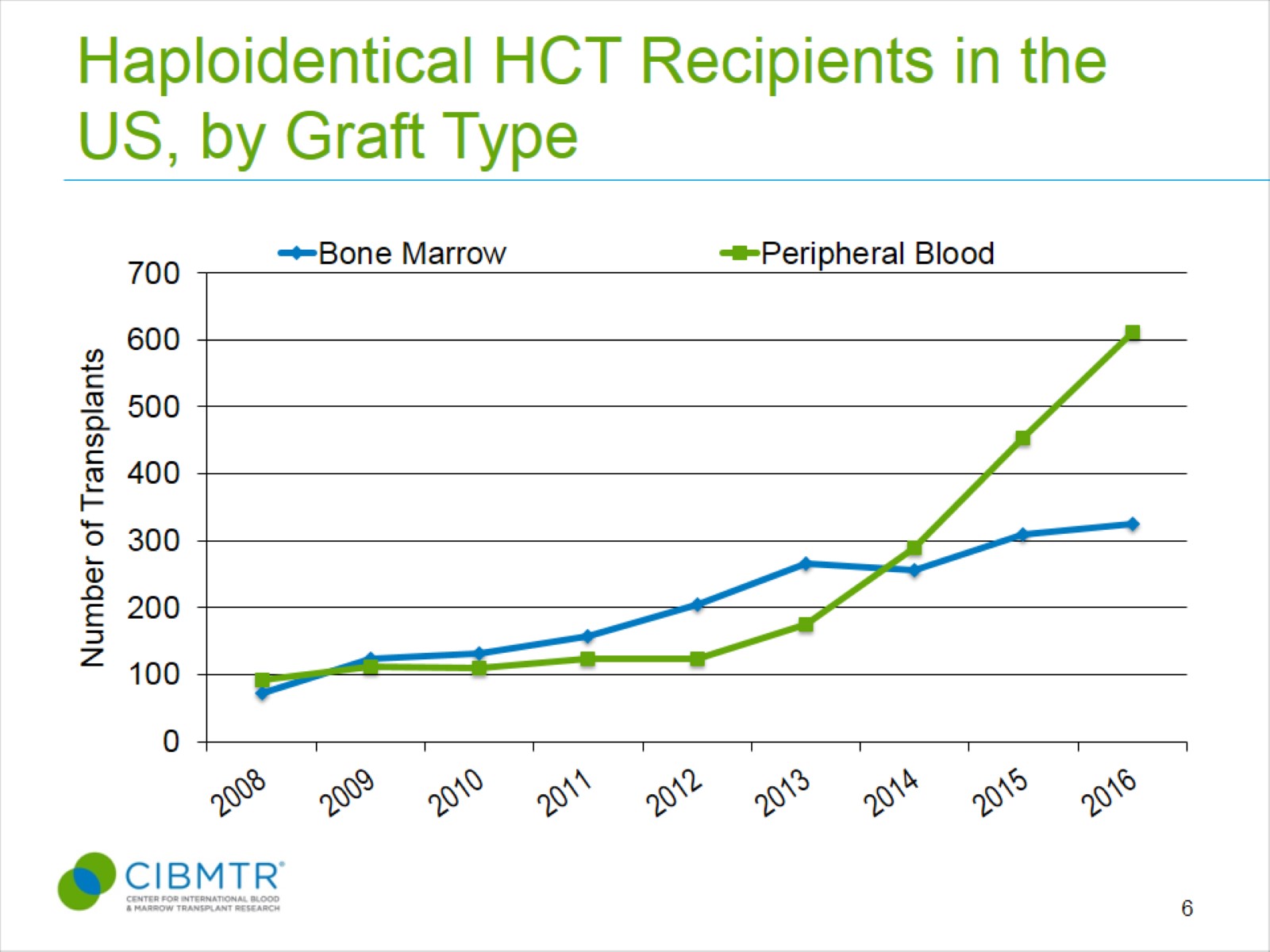 Haploidentical HCT Recipients in the US, by Graft Type
D'Souza A, Fretham C. Current Uses and Outcomes of Hematopoietic Cell Transplantation (HCT): CIBMTR Summary Slides, 2017
Copyright © 2019 by ASPHO
[Speaker Notes: Slide 6: The graft source was peripheral blood in over 65% of haploidentical transplants in 2016.]
Levels of Matching
Copyright © 2019 by ASPHO
Key Considerations Donor/HLA
HLA match trumps everything
Single allele/antigen mismatch is all that is allowed for BM/PBSC (7/8)
Cord Blood allows 4/6 matches
6-7/8 better, high cell dose (>5x107 TNC/kg) helps with mismatches
BM is preferred in pediatrics over PBSC
Data especially strong for nonmalignant disorders
PBSC results in faster engraftment, more GVHD, used for reduced intensity regimens and second HCT
PBSC used for cell manipulation (T-cell depletion)
Copyright © 2019 by ASPHO
Screening a Pediatric Donor
Need Assent, beware parental bias
Challenge if recipient unknown or difficult relationship
Avoid risks to donor health
Donors with underlying disorders should be assessed by experts to avoid risk
Screened for transmissible diseases
HIV, HBV, HCV, syphilis, WNV, Chagas, etc.
Copyright © 2019 by ASPHO
Other Considerations for Donor Choice
Assent/Consent—if an 18+yo sib is equivalent to younger sib, choose the adult
Blood type matching helps/not necessary
CMV negative donors for negative recipients
Positive for positive also may be better
Gender match or male to female good: avoid multiparous females
Donor/recipient size mismatch can be a problem
Max from donor 20mL/kg, goal CD34+/kg >3-5x10^6
Cord dose >3x10^7 TNC/kg, can use 2 cords
Outcomes better with 1 cord if dose OK (less GVHD)
Copyright © 2019 by ASPHO
So who is the preferred donor?
First Choice:  Matched sibling, still first choice
Next: Fully matched unrelated donors (URD, 8/8 or 10/10)
BM preferred source
Siblings vs. 10/10 URD, survival similar, more GVHD with URD
Single antigen mismatched sib (cross over, 7/8 match) similar to 10/10 URD
Remaining Donors—outcomes similar, institutional preference
Mismatched cord
Mismatched URD
Haploidentical parent or sibling (younger = better)
Copyright © 2019 by ASPHO
Which is syngeneic, which is allogeneic, who is the better donor?
Fraternal twin		OR		Identical twin
Copyright © 2019 by ASPHO
Contraindications to HSCT: Major Increases in Risk occur with Pre-transplant Comorbidities
Active infection/inflammation
Non-recovery of counts pre-HCT (prolonged neutropenia)
Non-remission
MRD positivity
Underlying organ damage
Pulmonary (FEV1, DLCOc <50%), Hepatic (LFTs >5x ULN, T bil >2), Cardiac (EF <50%), Renal (GFR < 70)—all risks
Performance Status (low KS/LPS)
<90 falls off, <60 major decline
Psychiatric Disorder requiring significant therapy
Some of these issues can be addressed with reduced intensity regimen approaches
Copyright © 2019 by ASPHO
Implications of Reduced Intensity
Reprinted from Biology of Blood and Marrow Transplantation, Volume 15 (Issue 12), Bacigalupo, et al, Defining the Intensity of Conditioning Regimens: Working Definitions, Pages 1628-1633, Copyright 2009, with permission from Elsevier
Copyright © 2019 by ASPHO
Current Practice: Allogeneic Preparative Regimens
Unpublished evidence suggests myeloablative approaches superior to RIC for AML/MDS
Busulfan-based regimens (adult data) 
Bu/Cy, Bu/Fludarabine, Treosulfan
Retrospective evidence suggests TBI-based approaches better for ALL
Prospective iBFM trial testing this
TBI ≥1200cGy in 6 or 8 fractions + cyclophosphamide, VP-16, or thiotepa 
Non-malignant disorder prep regimens vary
RIC for HLH—flu/melphalan, RIC whenever possible
Some disorders require reduced, minimal, or no prep
FA—sensitive to TBI, some approaches 300cGy, others low dose chemo
SCID—Sib donors, no prep needed, URD, less prep may be possible.
Copyright © 2019 by ASPHO
Allogeneic Conditioning Regimens
Copyright © 2019 by ASPHO
Current Practice: Autologous Preparative Regimens
All autologous regimens are high dose
Disease specific (especially if targeted at CNS)
Neuroblastoma
Carbo/Etop/Mel (CEM), Thio/Cy, Bu/Mel, 131I-MIBG
Tandem procedures
CNS Tumors
Carbo/thio tandem, Carbo/thio/etop
Lymphoma
BEAM (BCNU/Etop/Ara-C/Mel)
Copyright © 2019 by ASPHO
Complications:  Case Presentation
6 yo female with h/o AML s/p MUD now day +9
 WBC 0.1  LFTs normal.  BUN 13, Cr 0.2
 Temp 40C.  RR 40s.  O2 Sat 90%
 CXR:  Fine patchy bilateral infiltrate
 BP: 100/50
Copyright © 2019 by ASPHO
Preengraftment (Day +1 to +30)
Case 1
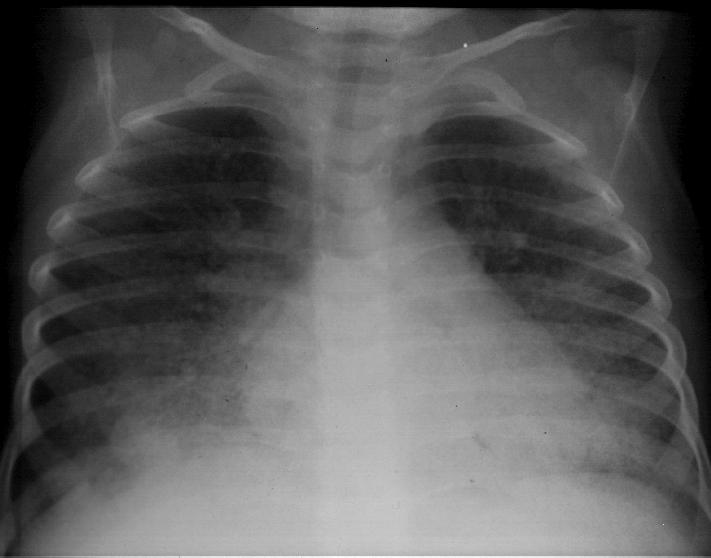 Copyright © 2019 by ASPHO
Phases of Predictable Opportunistic Infections
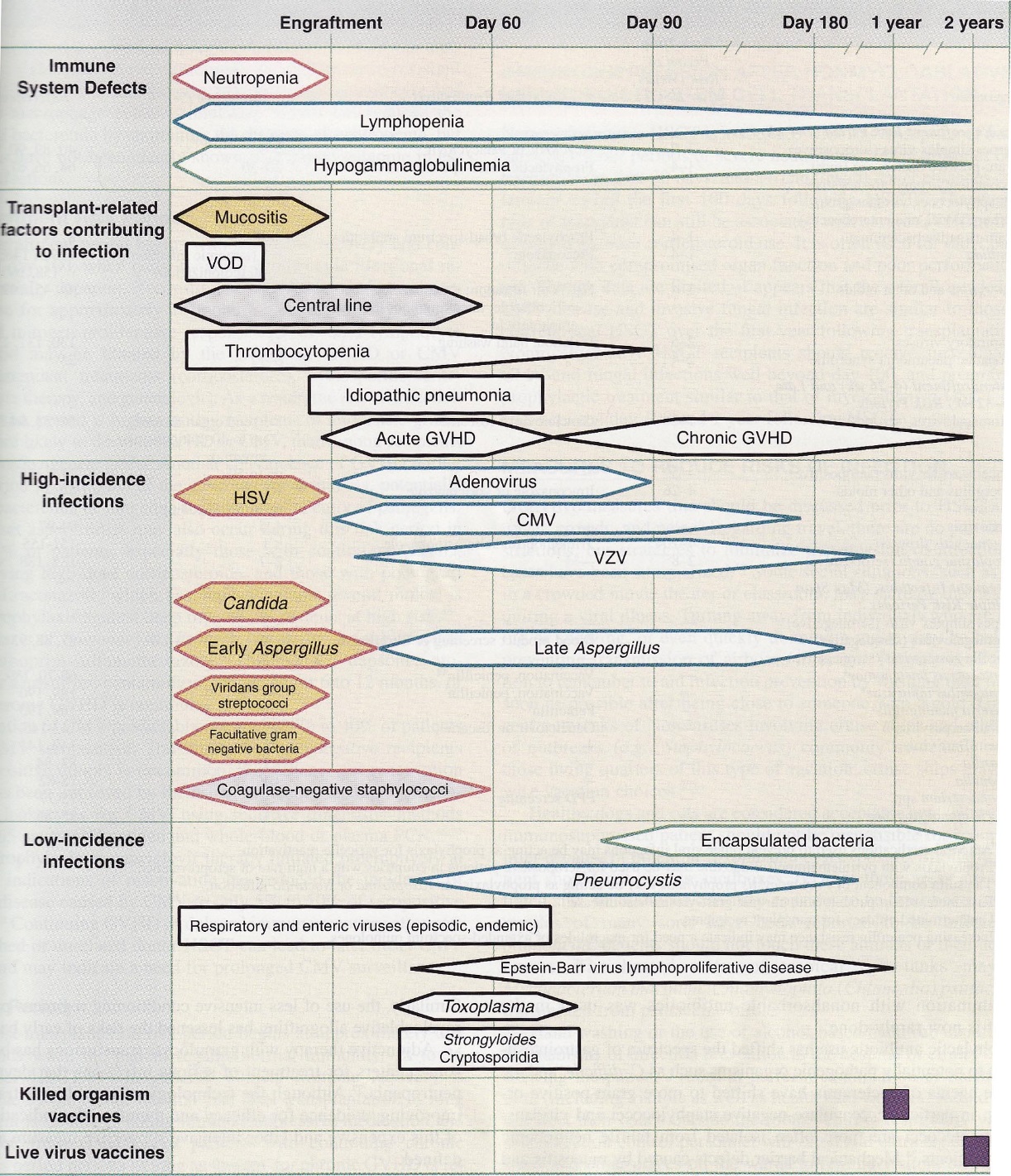 Adapted from Van Burik, Freifeld.  Clinical Oncology, 3rd Edition.  Philadelphia: Churchill Livingstone; 2004:942)
Copyright © 2019 by ASPHO
Key Infection Considerations
Transplant approach affects immune recovery
Cord blood, T-cell Depl., ATG use= prolonged IS
Marked increase in viral reactivation/infection
CMV, Adeno, EBV, HHV-6, HSV—surveillance essential
Occurrence of aGHVD or cGVHD adds to risk
Use of and dose of steroids critical risk factor
Doses <1mg/kg and qod dosing can decrease risk
Infection increases the risk of all complications we will discuss
Copyright © 2019 by ASPHO
Case Presentation
3 year old day +16 after a cord blood transplant
Engraftment day +14
Presents with fever to 39.5
Skin rash on trunk with some extension to extremities
Palmar and plantar erythema
Pruritis
No stools, normal LFTs
No fluid retention or hypoxia noted
Copyright © 2019 by ASPHO
Acute Graft-vs-Host Disease
Usually diagnosed before day +100
Typically occurs near time of engraftment
Almost always involves skin
Also can involve intestine, liver, or lung
Substantial cause of morbidity and mortality
Copyright © 2019 by ASPHO
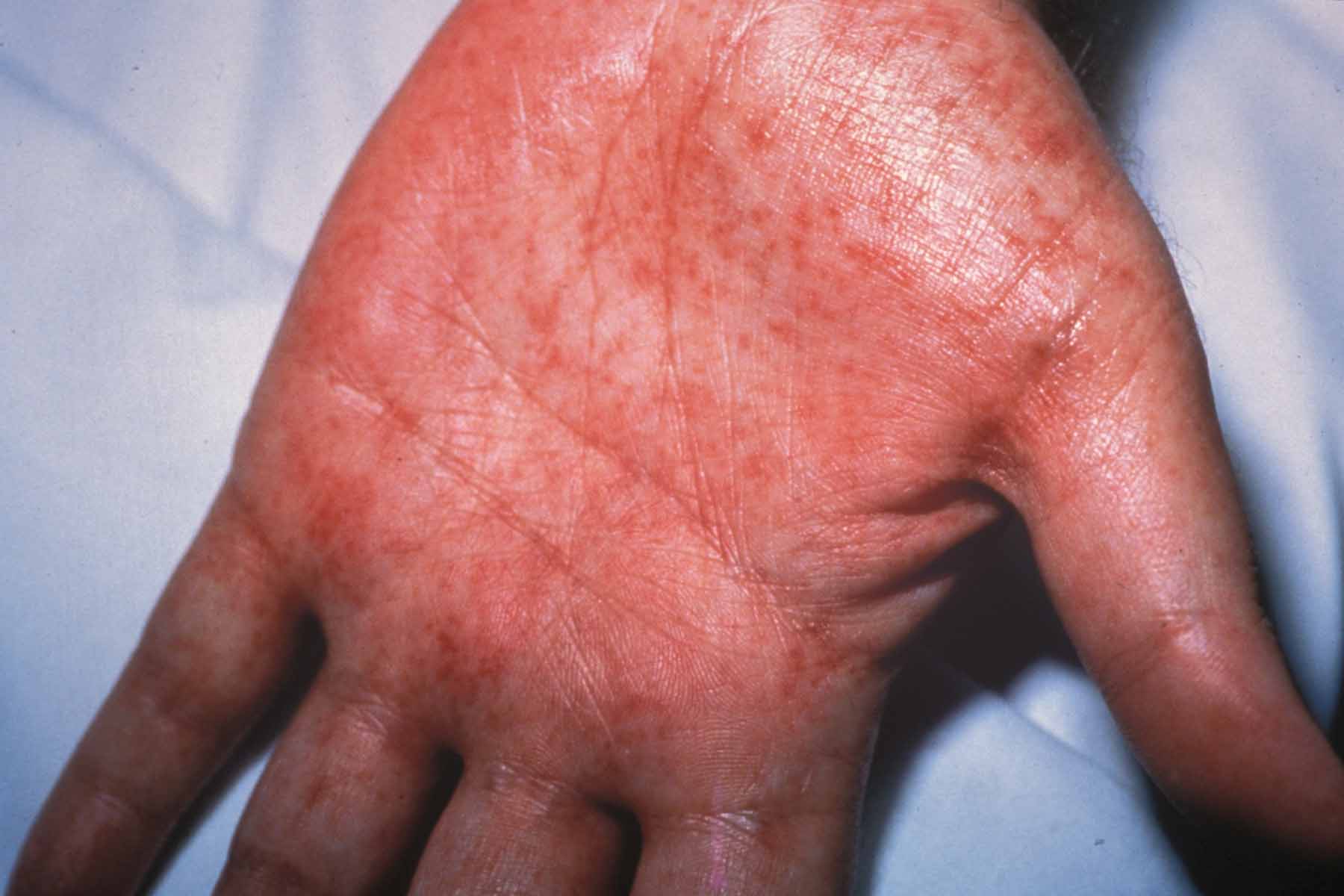 Palmar Erythema
Copyright © 2019 by ASPHO
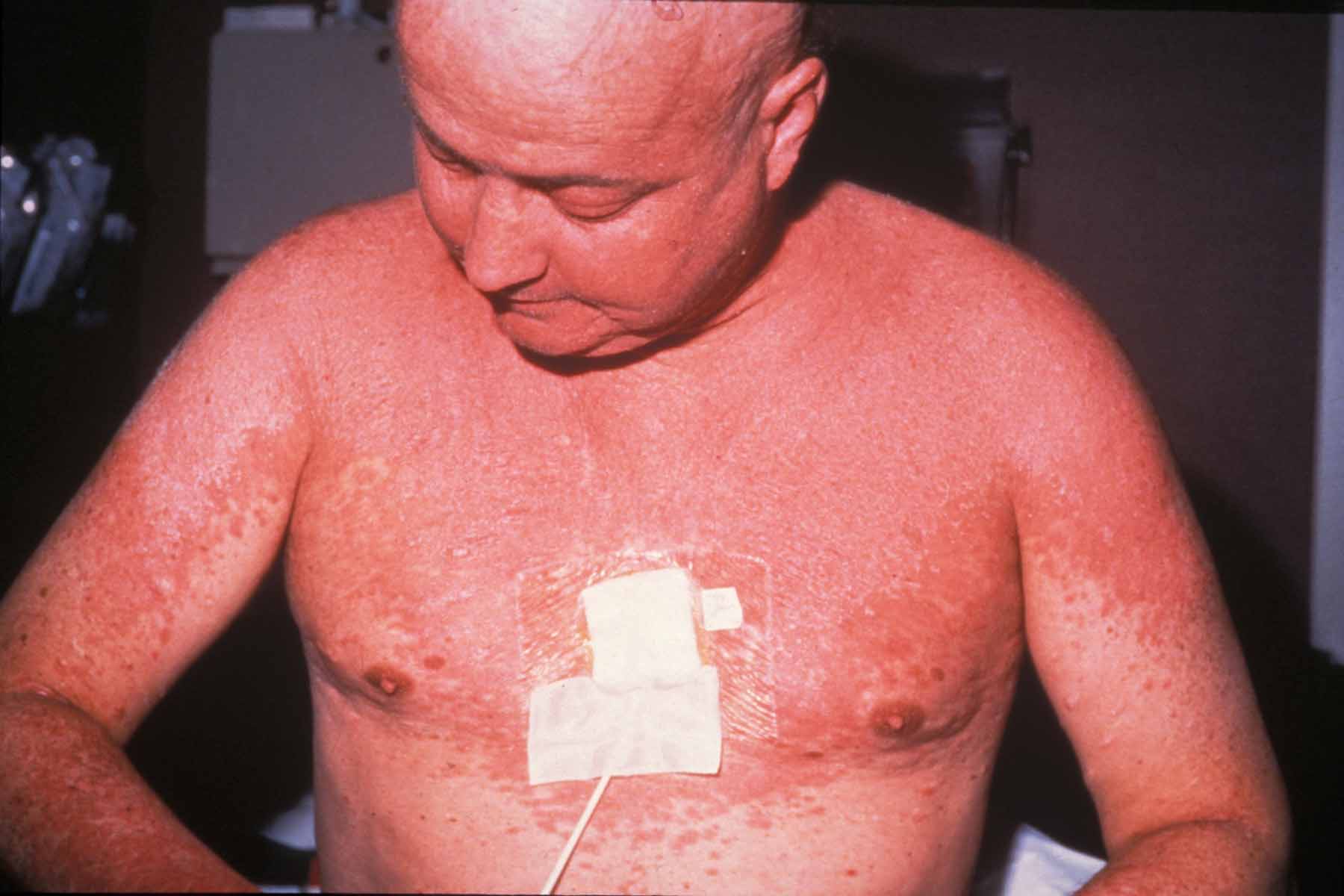 Puritic Maculopapular Rash
Copyright © 2019 by ASPHO
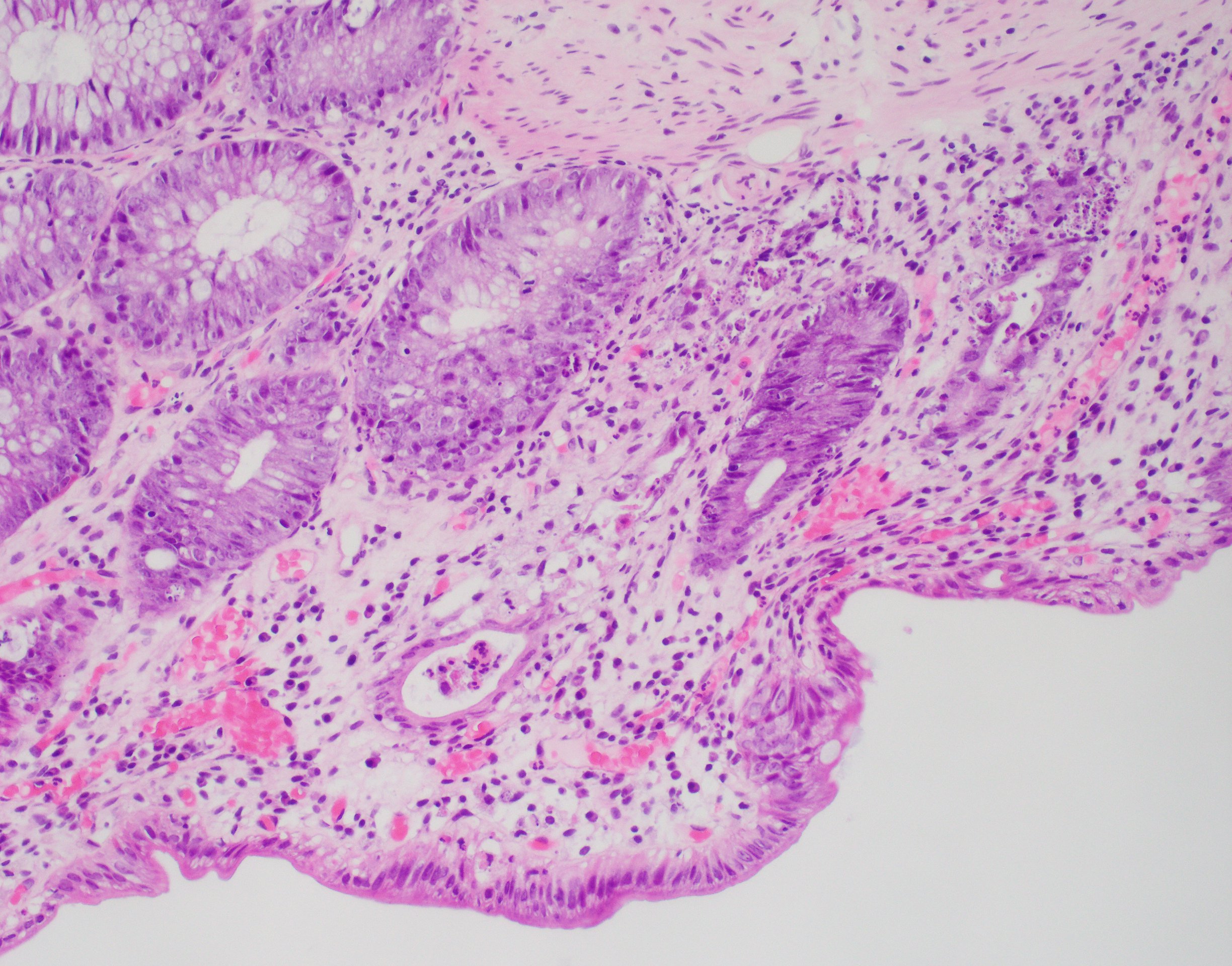 Colonic mucosa, 20X
Copyright © 2019 by ASPHO
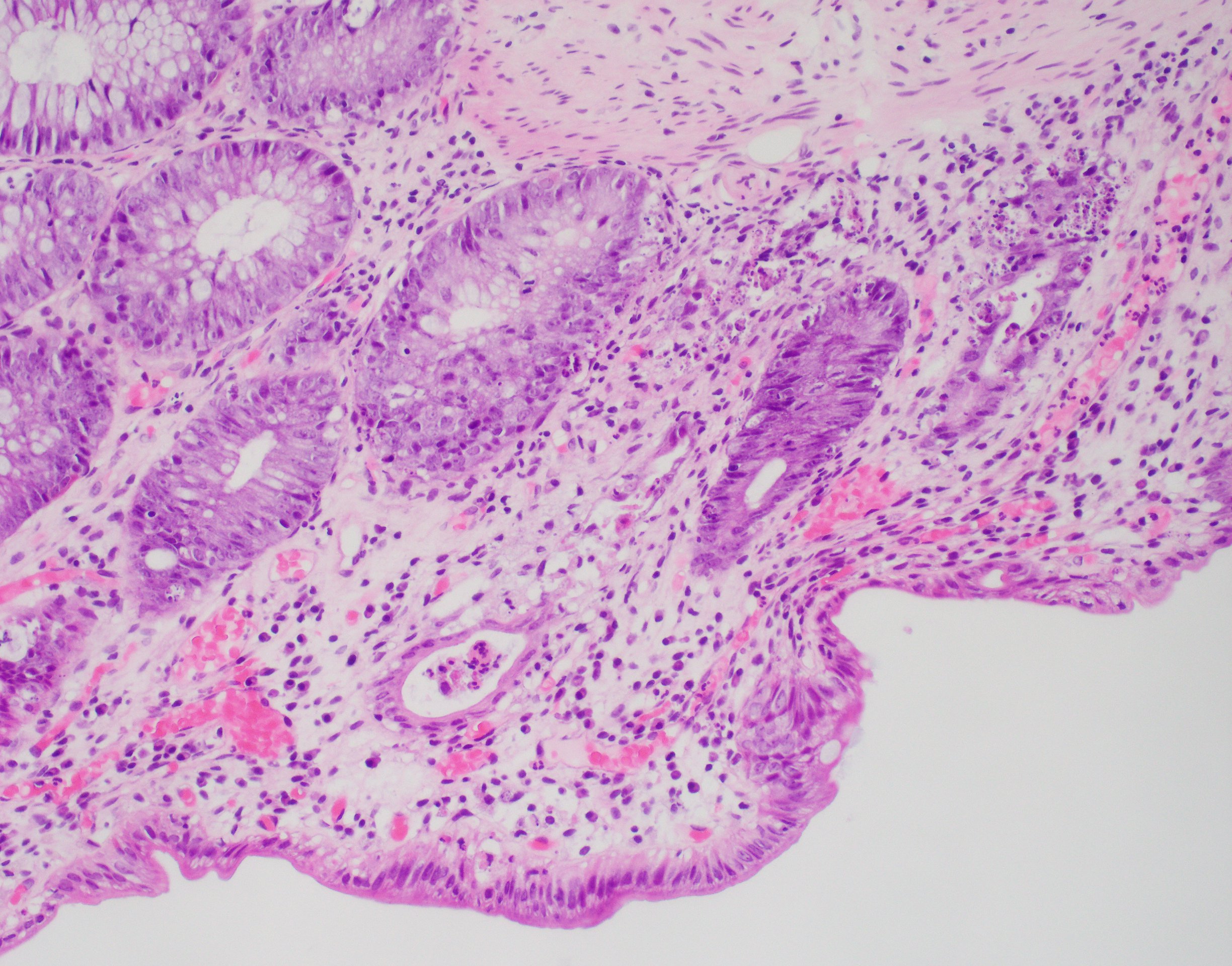 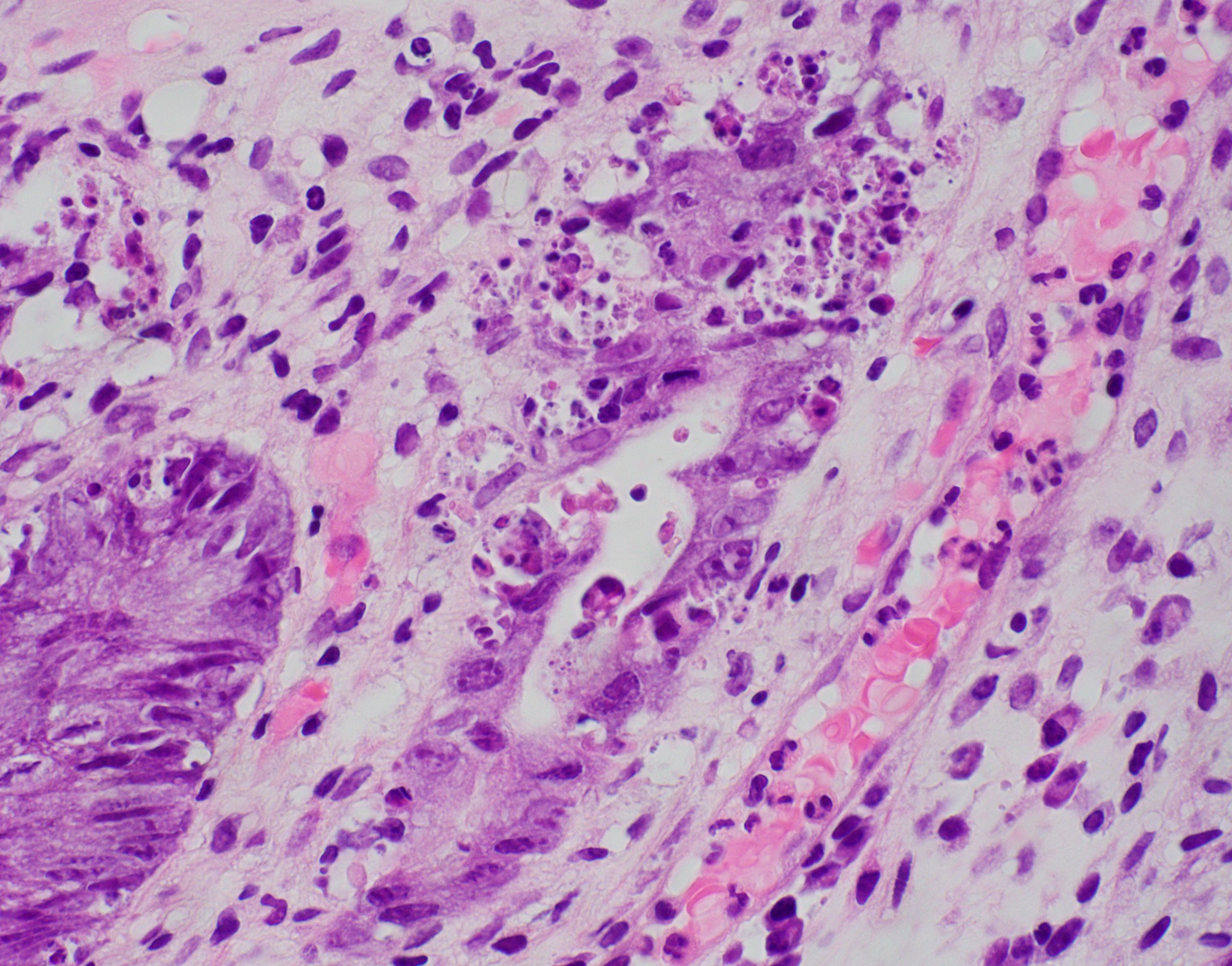 Confluent apoptotic bodies in glands
Copyright © 2019 by ASPHO
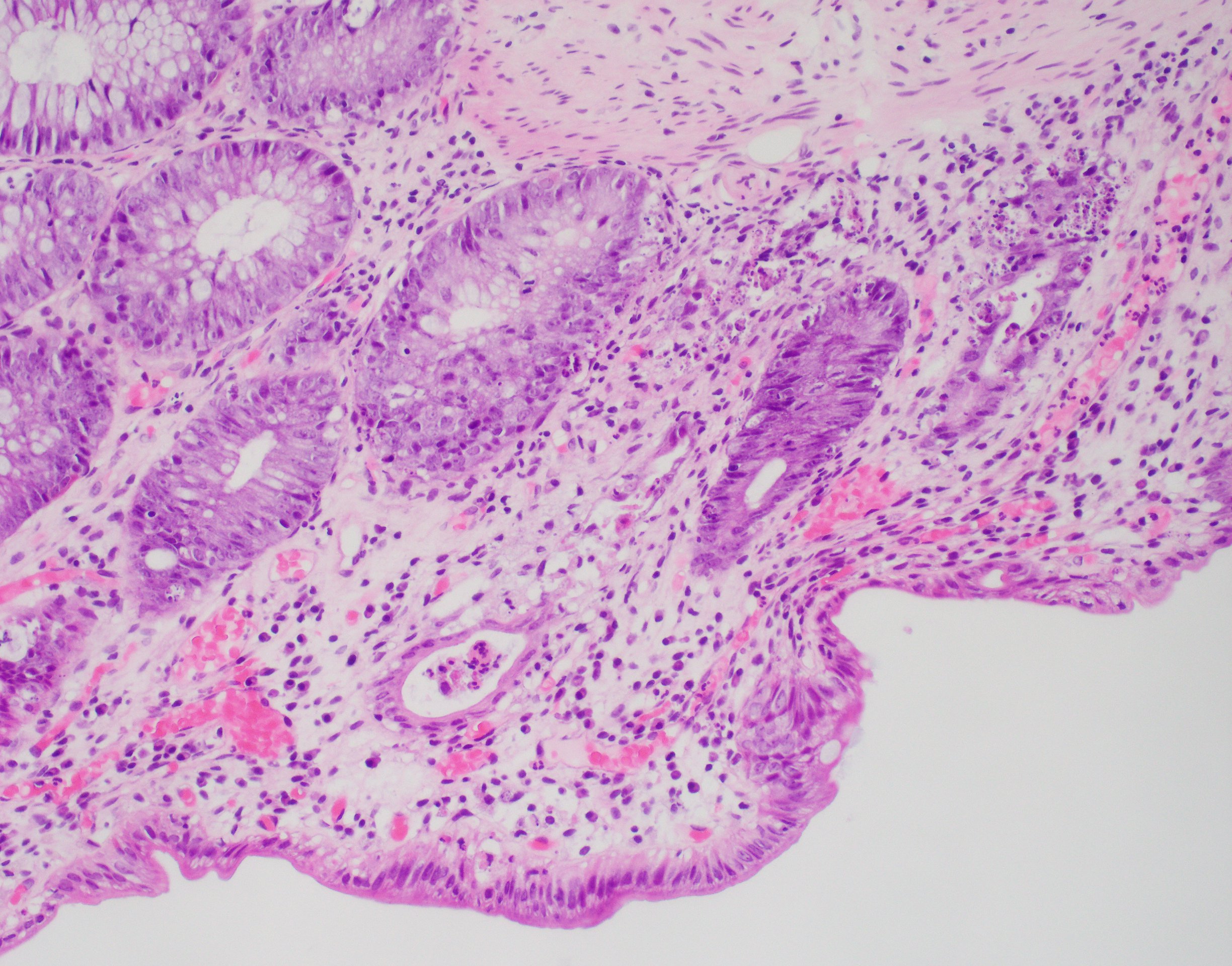 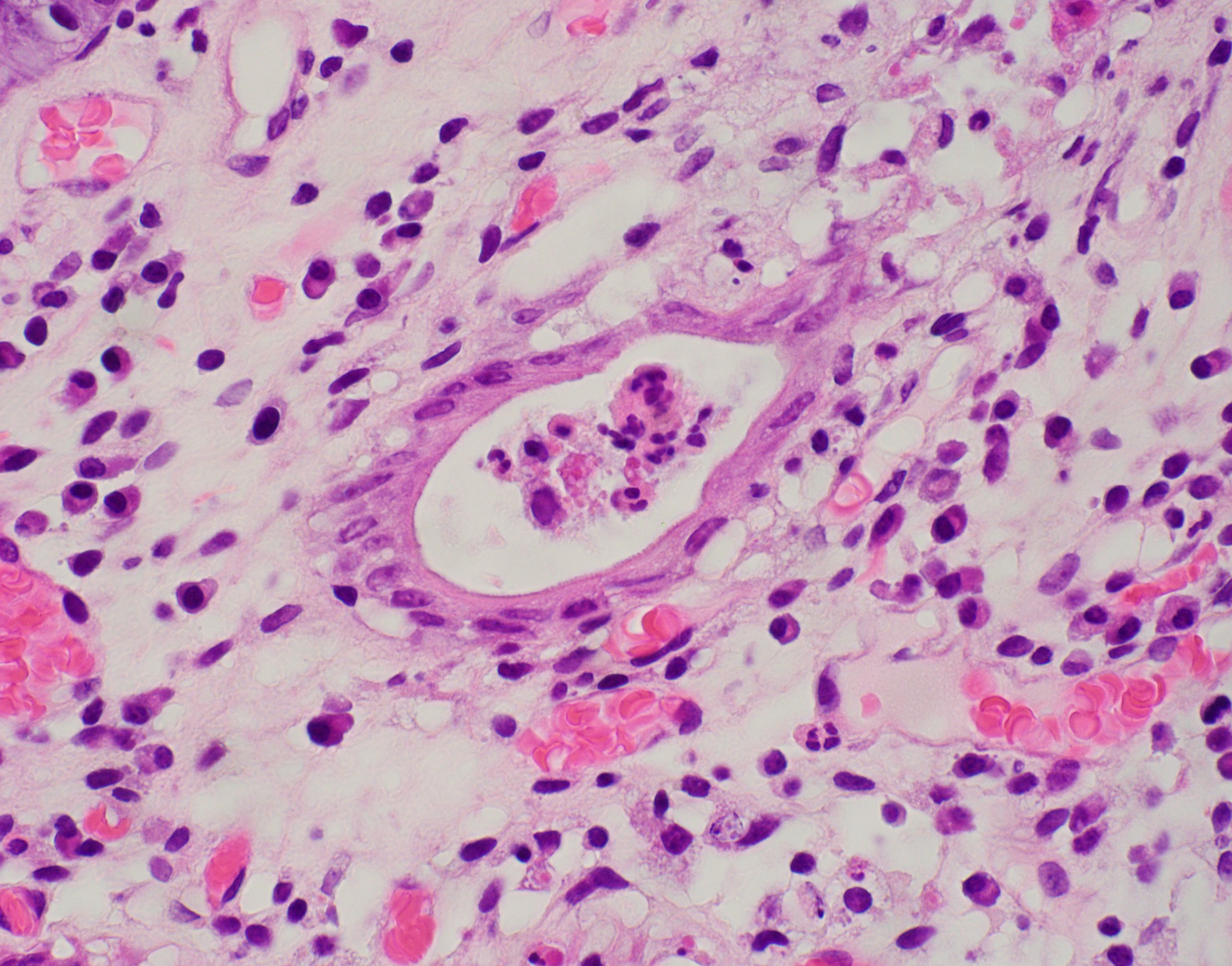 Crypt abscesses
Copyright © 2019 by ASPHO
Acute GVHD Staging
Copyright © 2019 by ASPHO
Acute GVHD Grading
Copyright © 2019 by ASPHO
Acute GVHD Prophylaxis
Most use calcineurin inhibitors (tacro/CSP) +
MTX given days 1,3, 6 +/- 11 for sib/URD BM/PBSC
Some programs us Mycophenylate mofetil (MMF) instead of MTX
Mycophenylate mofetil (MMF) used for cords by most
Other agents that can be used:  sirolimus, ATG, prednisone, post-transplant cyclophosphamide, T-cell depletion
Complete removal of T-cells
Excess infections, rejection, relapse can occur
Different types of depletion have different risks
Copyright © 2019 by ASPHO
Primary Acute GVHD Therapy
Mild disease—limited skin rash alone
Optimize tacro or CSP levels, topical steroids
If progressive or multisystem
Prednisilone 2mg/kg/d
Steroid Refractory aGVHD (no response 3-7d)
No clearly superior second regimen
ECP, etanercept, infliximab, pentostatin
Poor prognosis due to infectious complications
Copyright © 2019 by ASPHO
Case Presentation
An 8-year-old child with AML 6 months post-transplant comes to clinic complaining of a maculo-papular rash on arms and legs, dry, irritated eyes, and a persistent cough. His mother has noticed that he gets winded much more quickly than he used to. Which investigation is most likely to yield a diagnosis?
	A.	Blood PCR for CMV
	B.	Bronchiolar lavage to rule out pneumocystis infection
	C.	Pulmonary function tests and high resolution CT
	D.	Galactomannan test for fungus
	E.	Upper GI endoscopy
Copyright © 2019 by ASPHO
Case Presentation
An 8-year-old child with AML 6 months post-transplant comes to clinic complaining of a maculo-papular rash on arms and legs, dry, irritated eyes, and a persistent cough. His mother has noticed that he gets winded much more quickly than he used to. Which investigation is most likely to yield a diagnosis?
	A.	Blood PCR for CMV
	B.	Bronchiolar lavage to rule out pneumocystis infection
	C.	Pulmonary function tests and high resolution CT
	D.	Galactomannan test for fungus
	E.	Upper GI endoscopy
Copyright © 2019 by ASPHO
Chronic GVHD
Diagnosed after day 100 (2m sometimes)
Immunodeficiency
Skin- lichen planus poikiloderma
Vitaligo, hyperpigmentation
Scleroderma
Limited joint mobility
Sicca syndrome
Mouth ulceration/food sensitivity
Hepatic- vanishing bile ducts
Pulmonary- bronchiolitis obliterans
GI- esophageal strictures, fat malabsorption
Copyright © 2019 by ASPHO
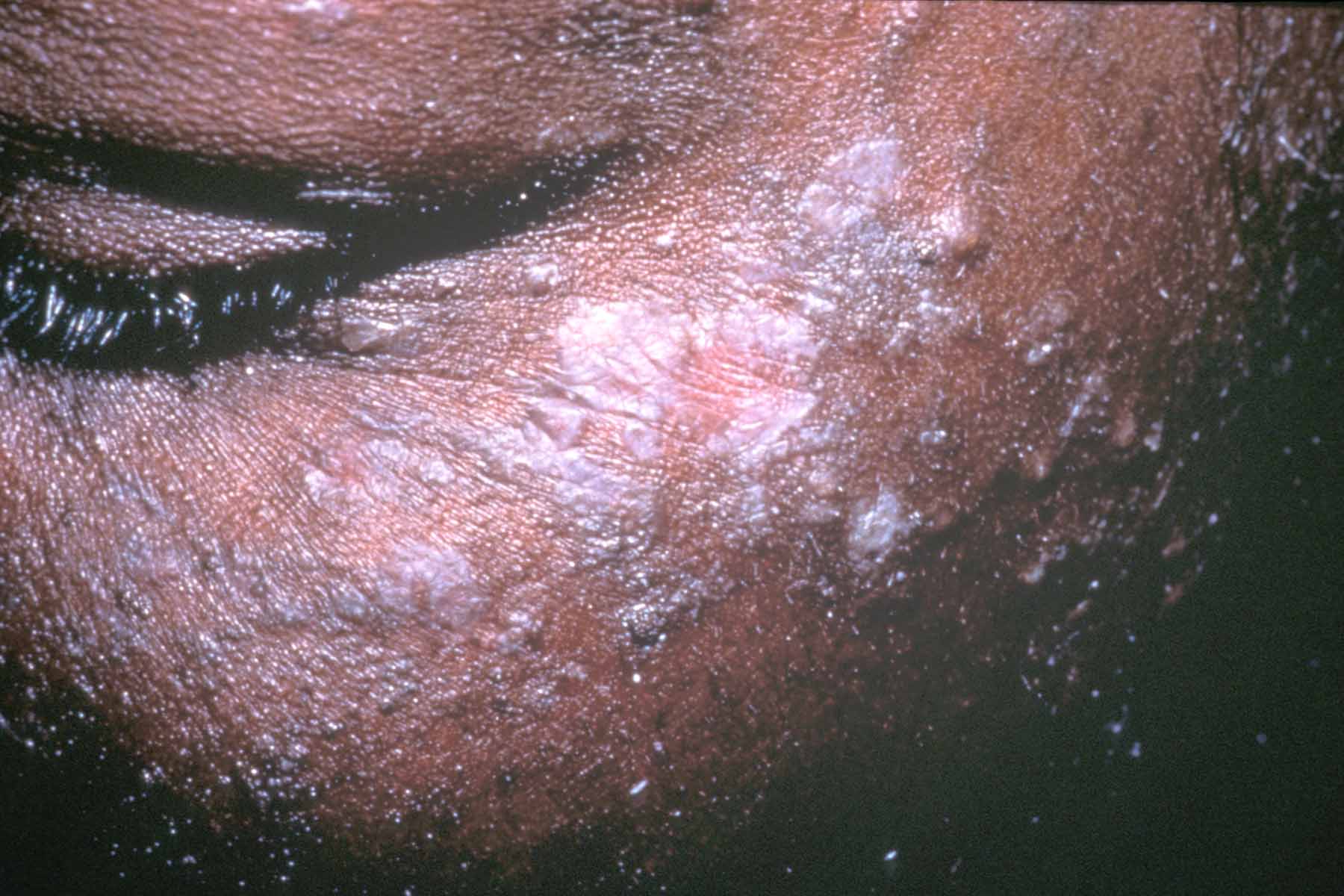 Copyright © 2019 by ASPHO
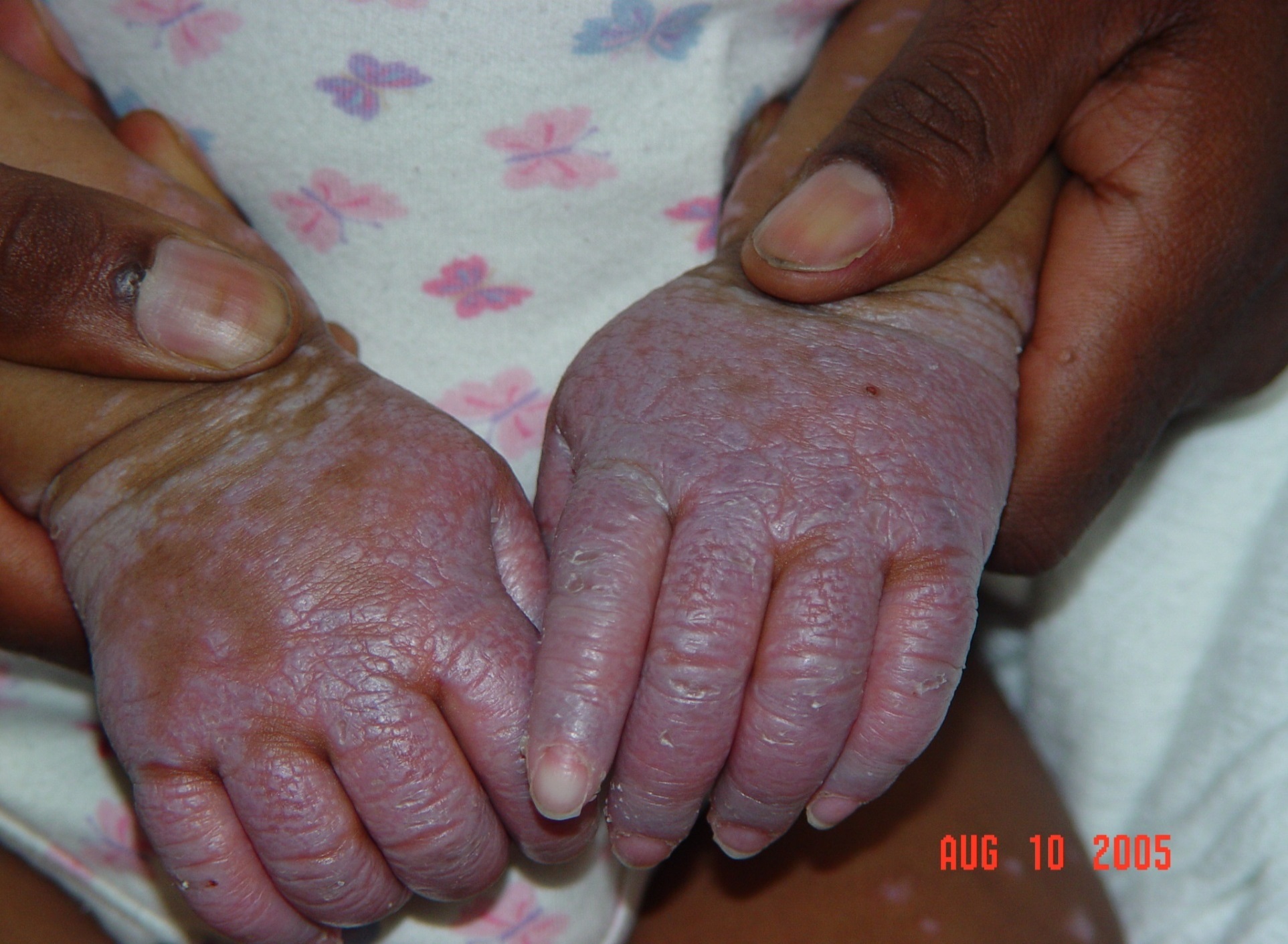 Copyright © 2019 by ASPHO
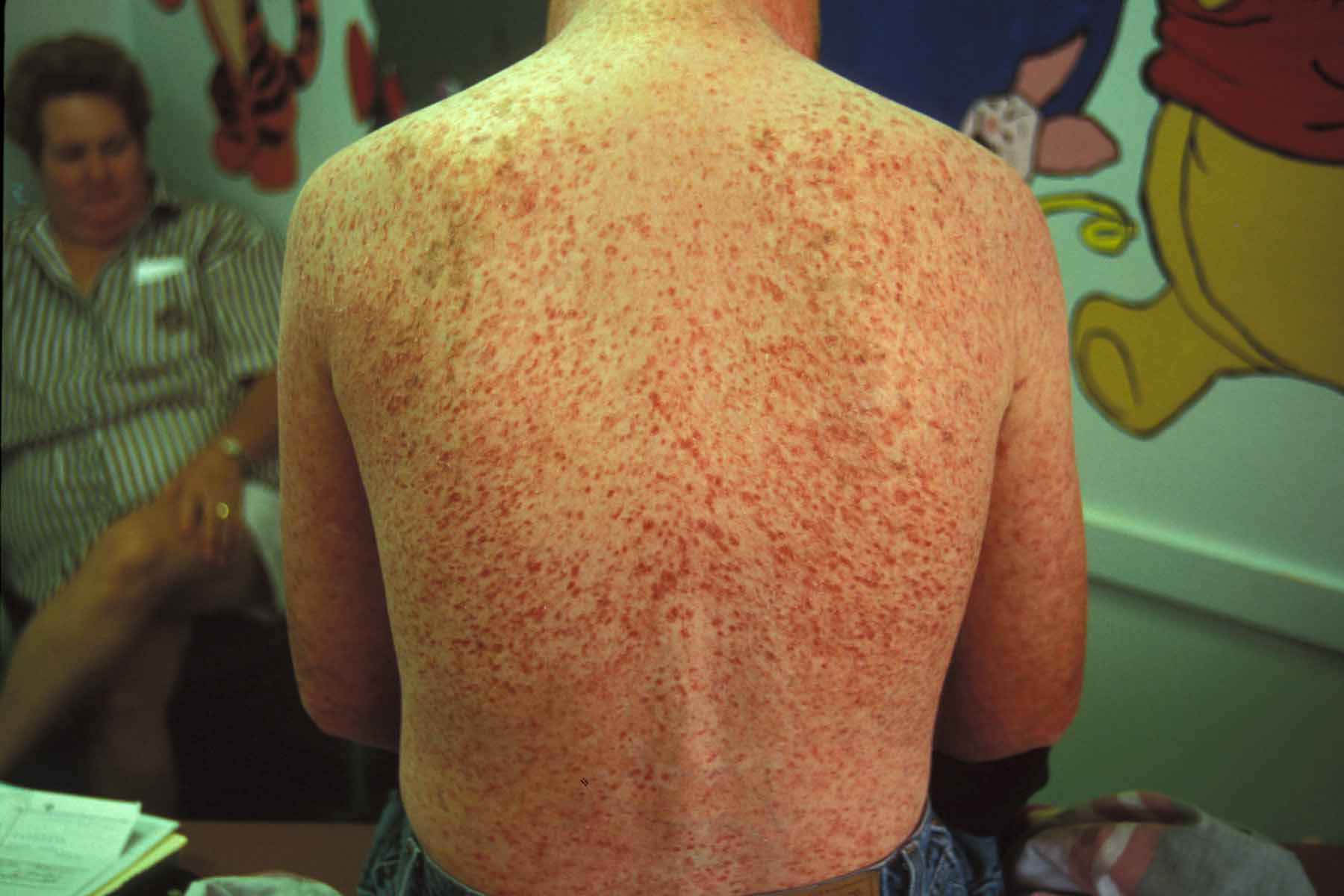 Copyright © 2019 by ASPHO
Cumulative incidence of discontinuation of immune suppression after the diagnosis of cGVHD shown with OS.
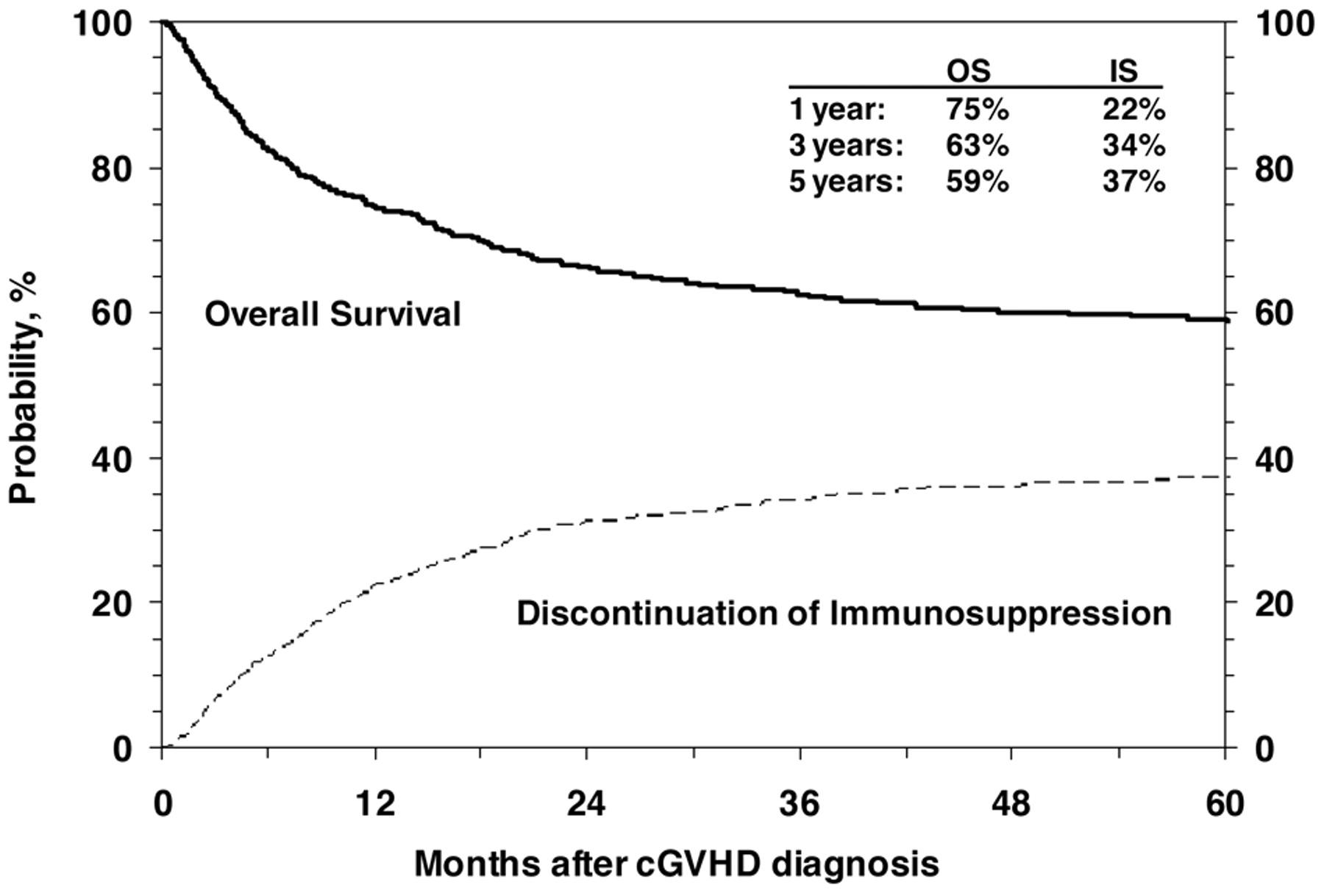 Republished with permission of Blood, Risk factors associated with increased nonrelapse mortality and with poor overall survival in children with chronic graft-versus-host disease, Jacobsohn, et al, 118, 16, © 2011; permission conveyed through Copyright Clearance Center, Inc.
Copyright © 2019 by ASPHO
[Speaker Notes: Cumulative incidence of discontinuation of immune suppression after the diagnosis of cGVHD shown with OS.]
OS by risk factors included in multivariate analysis.
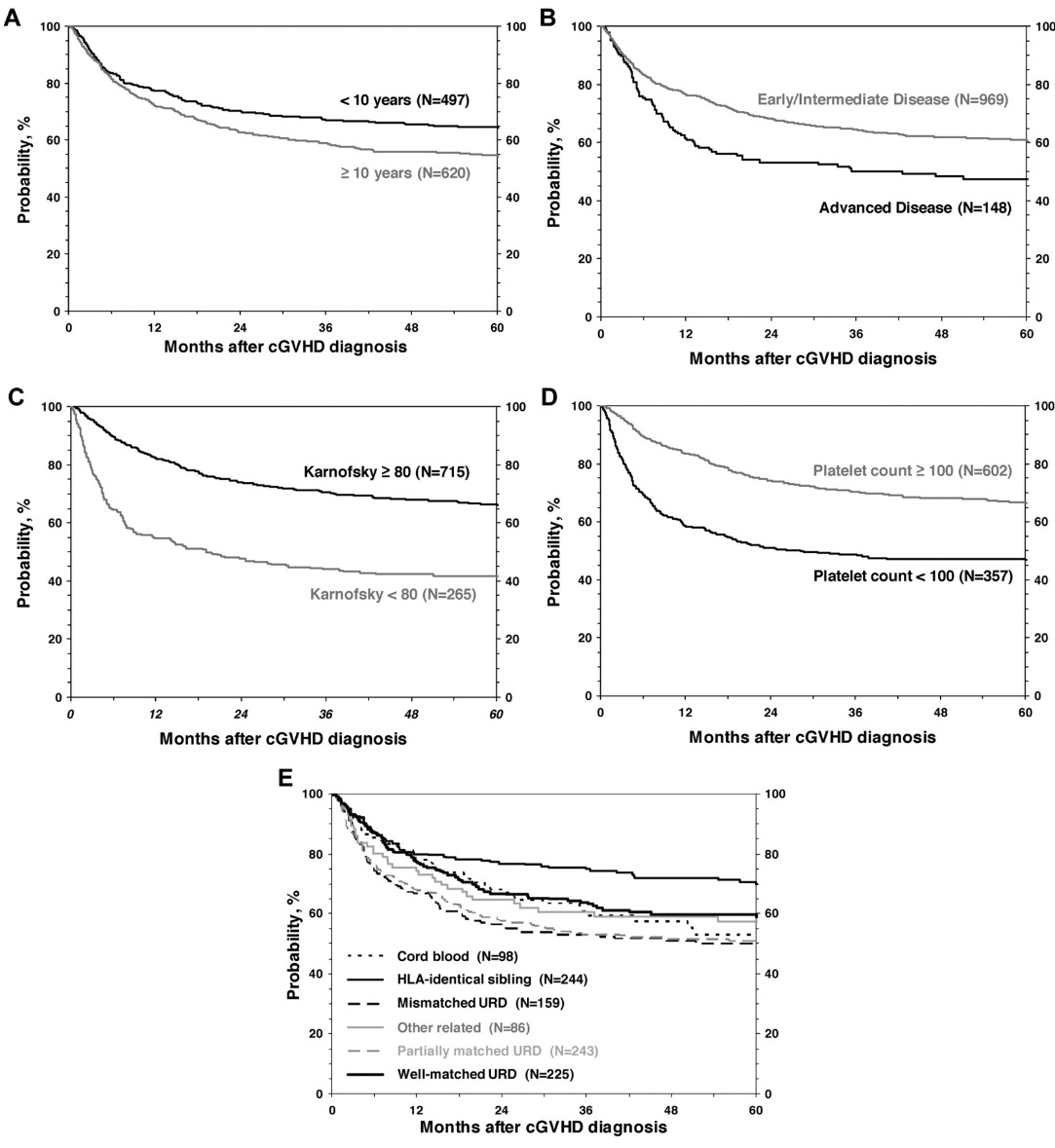 Republished with permission of Blood, Risk factors associated with increased nonrelapse mortality and with poor overall survival in children with chronic graft-versus-host disease, Jacobsohn, et al, 118, 16, © 2011; permission conveyed through Copyright Clearance Center, Inc.
Copyright © 2019 by ASPHO
[Speaker Notes: OS by risk factors included in multivariate analysis.]
Standard Therapy for Chronic GVHD
Prednisone 1 mg/kg/day
Taper to 1 mg/kg/every other day over 6 weeks
Prolonged course, usually tapered over one year
One half have resolution of GVHD
Median duration of treatment is 2 years for responding patients
Copyright © 2019 by ASPHO
Salvage treatment for chronic GVHD
MMF
FK506
Thalidomide
Plaquenil
Pentostatin
Methotrexate
Rituximab
PUVA
Extracorporeal photopheresis
Newer approaches
Low dose-IL-2
Mesenchymal Stem Cells
Ruxolitinib (Jack inhibitors)
Ibrutinib for cGVHD (breakthrough)
Copyright © 2019 by ASPHO
Case Presentation
A 10 year old by undergoes stem cell transplantation for CML. The graft is T-Cell depleted as part of an NIH sponsored IRB approved research protocol.  Day 145 post transplant the patient develops severe cervical lymphadenopathy and splenomegaly.  The most likely diagnosis is:
 
A.  Relapsed CML in accelerated phase.
B.  Secondary Hodgkin disease.
C.  PTLD.
D. Toxoplasmosis.
E.  Transfusion acquired HIV.
Copyright © 2019 by ASPHO
Case Presentation
A 10 year old by undergoes stem cell transplantation for CML. The graft is T-Cell depleted as part of an NIH sponsored IRB approved research protocol.  Day 145 post transplant the patient develops severe cervical lymphadenopathy and splenomegaly.  The most likely diagnosis is:
 
A.  Relapsed CML in accelerated phase
B.  Secondary Hodgkin disease
C.  PTLD
D. Toxoplasmosis
E.  Transfusion acquired HIV
Copyright © 2019 by ASPHO
Post-Transplant Lymphoproliferative Disorder
Occurs within a few months after BMT
Highly associated with T-cell Depletion
Product depletion techniques that preserve B-cells
CD34+ selection
CD3+ selection without CD19+ depletion
Cord blood with ATG
In vivo depletion (ATG, less with campath)
Therapy that is highly T-cell suppressive
ATG for resistant GVHD
Treatment
IS withdrawal, rituxan, cyclophosphamide, EBV-targeted cytotoxic T-lymphocytes (CTLs)
Copyright © 2019 by ASPHO
Case Presentation
3yo with stage IV neuroblastoma
Treated with 131I-MIBG and rescue
Hospitalized for autologous BMT with bu/mel
Day +15, preparing for discharge
Develops abdominal discomfort and swelling
RUQ pain
Bilirubin increases from 1.5 to 4, direct 3.2
Mild need for oxygen
Weight gain of 12% over baseline
Copyright © 2019 by ASPHO
Venoocclusive Disease (VOD, also sinusoidal obstruction syndrome, SOS)
Typically in first 14 days of transplant, up through day +30
About 25% patients affected, severe in 5-8%
Caused by endothelial damage in the hepatic venules  platelet deposition   hepatic congestion   cholestasis
Associated with Cy, Busulfan, and TBI
New data show sirolimus use is a risk when used with tacrolimus or cyclosporine
Copyright © 2019 by ASPHO
VOD Signs and Symptoms
Weight gain
RUQ pain (capsular distention)
Hyperbilirubinemia
Plt refractory
Ascites (capillary leak)
Renal Insufficiency
Pulmonary Edema
Copyright © 2019 by ASPHO
VOD Management
Fluid management
Diuresis, keeping patients fluid negative
Challenges
Maintain intravascular volume
Manage renal failure (CVVH especially useful)
Defibrotide (Antithrombotic agent)
Indicated for VOD plus organ dysfunction
Special attention to coagulopathy
Copyright © 2019 by ASPHO
Case Presentation
16yo 50 days s/p haploidentical HSCT for ALL
GVHD prophylaxis with tacrolimus/sirolimus
Platelet drop from 50 to 15K/uL
Worsening creatinine
Increasing LDH
Copyright © 2019 by ASPHO
Transplant-associated Thrombotic Microangiopathy (TA-TMA)

Occurs when endothelial damage resulting from HCT causes microangiopathic hemolytic anemia and platelet consumption, resulting in thrombosis and fibrin deposition in the microcirculation.  
The kidney is most commonly affected.  
Patients present with anemia; thrombocytopenia; often schistocytes on blood smear; elevated LDH and decreased haptoglobin
Calcineurin inhibitors (especially + sirolimus), TBI, high-dose busulfan, and infections increase risk 
Early Evidence that eculizumab (terminal complement inhibitor) can improve renal function.
Postengraftment (Days 30-100)
Copyright © 2019 by ASPHO
Case Presentation
6 year old day +64 out from TBI-based allogeneic transplant
Presents to the ER with confusion
Short tonic-clinic seizure witnessed in the ED
Loss of vision noted
What are key clinical facts you need to know?
Copyright © 2019 by ASPHO
Postengraftment (Days 30-100)
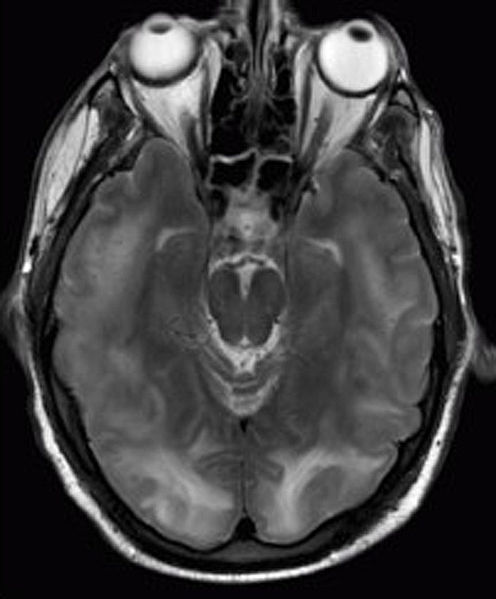 © Chawla et al; licensee Cases Network Ltd. 2009; content created on this site is licensed under a Creative Commons Attribution License 3.0 License
Copyright © 2019 by ASPHO
Posterior Reversible Encephalopathy Syndrome (PRES)
Postengraftment (Days 30-100)
Headache, confusion, seizures, and visual loss and most often caused by malignant hypertension.  
In HSCT patients, the intractable hypertension and the associated PRES have been linked to the use of calcineurin-inhibitors (tacrolimus and cyclosporine).  
The diagnosis of PRES is typically made on MRI imaging of the brain, which reveals a characteristic pattern of enhancement, commonly in the posterior circulation, which may be seen, but poorly on CT
Treatment:  Control HTN, stop calcineurin inhibitors
Copyright © 2019 by ASPHO
Late Issues after HCT
Two years after BMT, most common problem?
Relapse
Non-relapse events
Second malignancies: 2-6%,  in FA patients, assoc. c XRT
Growth failure:  Rare, associated with TBI + CNS XRT
Endocrine issues:  Hypothyroidism, Gonadal failure
Pre-HCT Rx and GVHD contribute significantly to late effects
Cardiac related to XRT and anthracylines
GVHD effect on lungs, QoL
Emerging Evidence of TBI effect on children < 3 at HCT
Copyright © 2019 by ASPHO
Hematopoietic Cell Transplantation: Indications
Cancer Treatment
You will hear from disease specific experts
I will discuss CAR T-cell therapy
Replacement or “Resetting”of a Dysfunctional Hematopoietic/Immune System
Disease specific experts:  Immune deficiency/WBC disorders
SCD/Thalassemia
Marrow Failure
Gene Therapy
Allo-BMT useful if the gene can be delivered by hematopoietic cells
I will touch upon mucopolysaccharidoses and leukodystrophies
Current gene therapy approaches Marrow or PBSC CD34+ cells with gene Rx
Autologous BMT using Busulfan
Copyright © 2019 by ASPHO
The Big Decisions: Chemotherapy vs. Transplant—Auto vs. Allo
Autologous:  TRM <1% at most centers.
CR1 if better outcome/ difficult salvage
Fertility/ immune suppression/ late effects
Allogeneic:  TRM 5-20%
GVHD morbidity/QOL chief concerns
Would want a 15% advantage over chemotherapy/autologous options
Copyright © 2019 by ASPHO
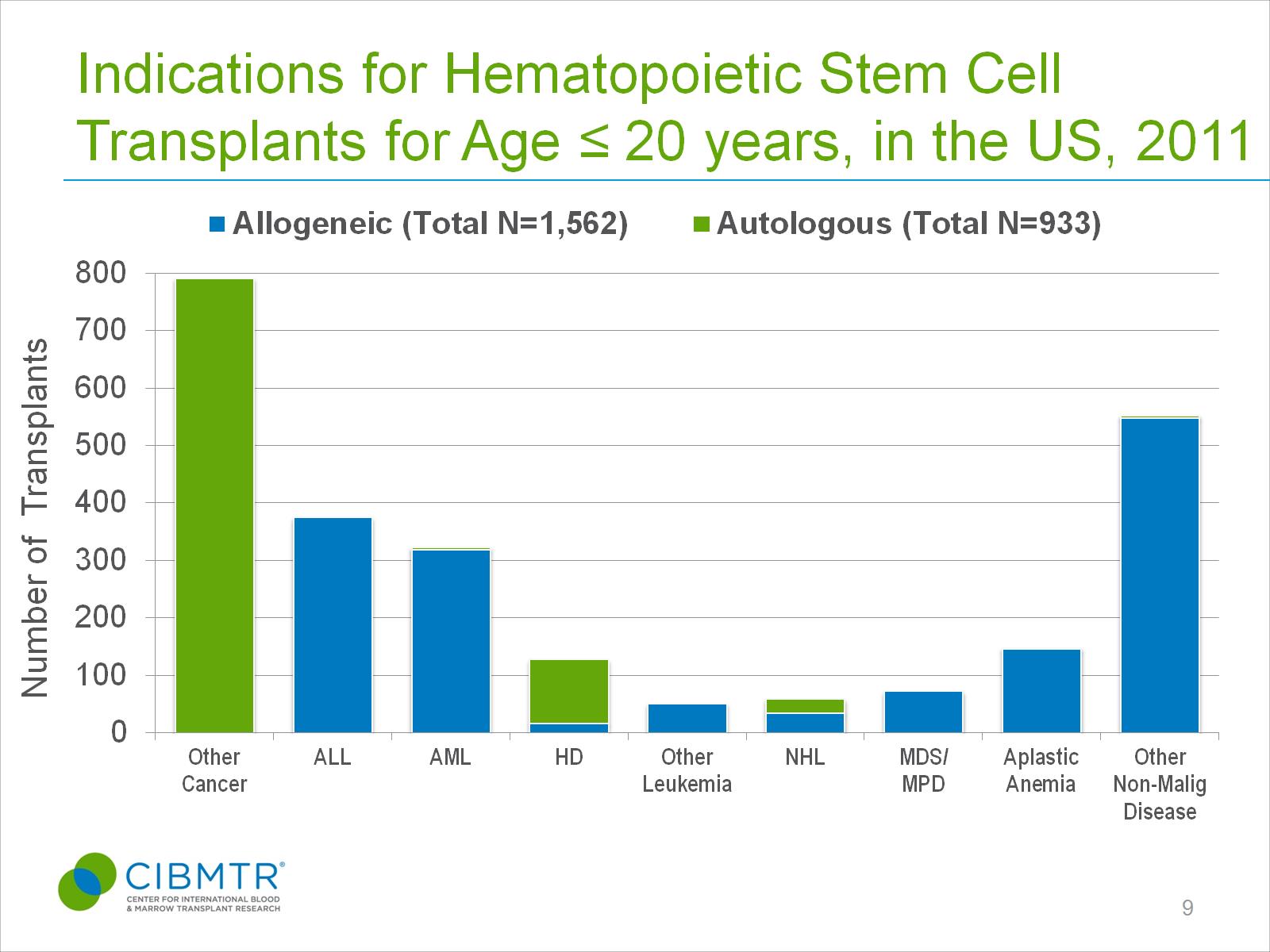 Indications for Hematopoietic Stem Cell Transplants for Age ≤ 20 years, in the US, 2011
D'Souza A, Fretham C. Current Uses and Outcomes of Hematopoietic Cell Transplantation (HCT): CIBMTR Summary Slides, 2017
Copyright © 2019 by ASPHO
[Speaker Notes: Slide 9: In the pediatric population, allogeneic transplants are performed more often than autologous transplants. In 2011, allogeneic transplants performed in patients younger than 20 were for acute leukemias (43%) and non-malignant indications (35%). Among other non-malignant indication, primary immunedeficiencies  and hemoglobinopathies are the most common indications.  Autologous transplants were mostly performed for treatment of lymphoma and solid tumors in this patient population.]
HCT as Gene Therapy
Inborn Errors of Metabolism
Most common and best data
Hurler Syndrome MPS-IH
X-Adrenoleukodystrophy (X-ALD)
Other diseases
Juvenile Metachromatic Leukodystrophy
Infantile Hunters
Epidermolysis Bulosa
Copyright © 2019 by ASPHO
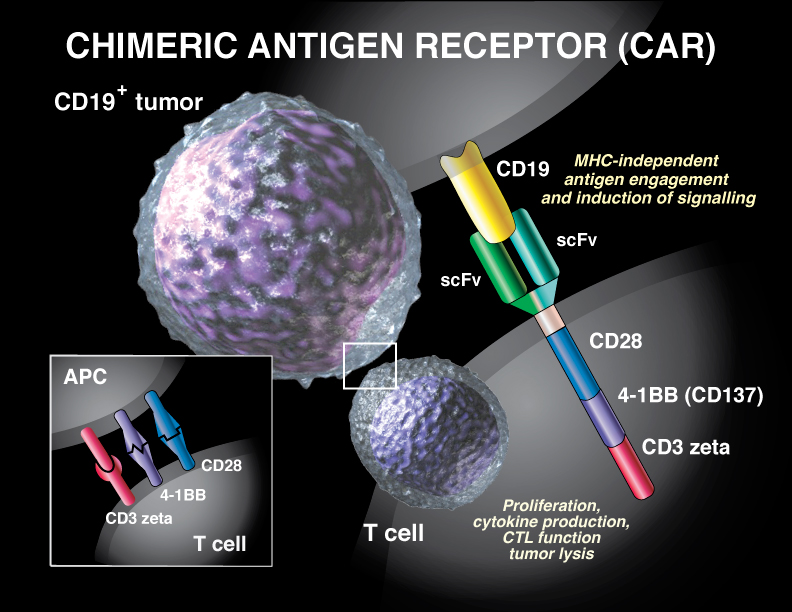 CART19: Chimeric Antigen Receptor T cells against CD19
Hematology Am Soc Hematol Educ Program. 2018 Nov 30;2018(1):16-24. doi: 10.1182/asheducation-2018.1.16.
Copyright © 2019 by ASPHO
[Speaker Notes: Genetically modify T-cells to express an antigen recognition domain of a specific antibody, in this case CD-19. Traditionally did not lead to in vivo expansion. The newest generation of CAR T-cells were enhanced by adding a co-stimulatory domain. In our model the co-stimulatory domain is 4-1BB (CD137) CARs are not all the same. 
The co-stimulatory domains were murine but now humanized to try to further minimize rejection.]
CAR T-cells
Current FDA indication:
For the treatment of patients up to age 25 with B-ALL that is refractory or in second or later relapse
Autologous cells used
Most patients post-HSCT
“Autologous cells” collected are donor T-cells 
80-90+% CR at day 28
30-35% will either lose CARs and have a CD19+ relapse or have CD19- relapses, most in the first 6 months
Upcoming COG trial for pts with MRD+ disease post consolidation
NHL indication for patients 18+
Copyright © 2019 by ASPHO
Consistency of DOR Across Studies
100
ELIANA
Single-center
80
60
Probability of event free, %
40
20
0
0
3
6
9
12
15
18
21
24
27
30
33
36
39
42
Time (months)
Patients at risk
    — ELIANA
    — Single-center
52
45
15
7
1
0
52
36
24
14
11
10
10
8
5
2
1
1
1
1
0
Republished with permission of American Society of Hematology, from Hematology, 1980; permission conveyed through Copyright Clearance Center, Inc.
Copyright © 2019 by ASPHO
Adverse Events Maude NEJM 2018 378(5):439-448
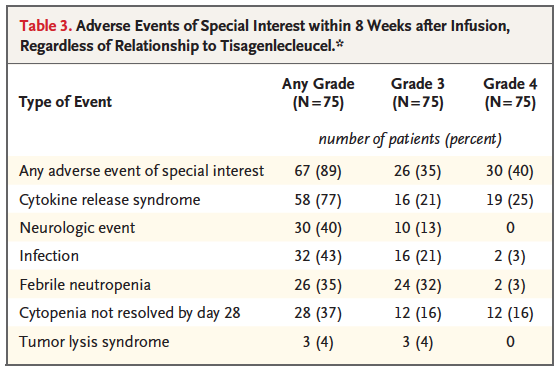 From The New England Journal of Medicine, Maude, et al, Tisagenlecleucel in Children and Young Adults with B-Cell Lymphoblastic Leukemia, 378, 439-448 © 2018 Massachusetts Medical Society. Reprinted with permission from Massachusetts Medical Society.
Copyright © 2019 by ASPHO
Best of Luck on your Test!
Future of HSCT
Targeting cellular therapies
CART
NK Cells
BiTE
BiNK
Combined therapies with immunomodulators
Hopefully progress with CART in AML and solid tumors soon
Copyright © 2019 by ASPHO